Wavering InThe Wilderness
Numbers 13-14
I. Location
Reached Promised Land,turned away
12:16 . . . 13:1
LORD spoke (usual formula) (13:1)
Exciting word of hope: Promised Land
God kept His promise
Wilderness of Paran (12:16)
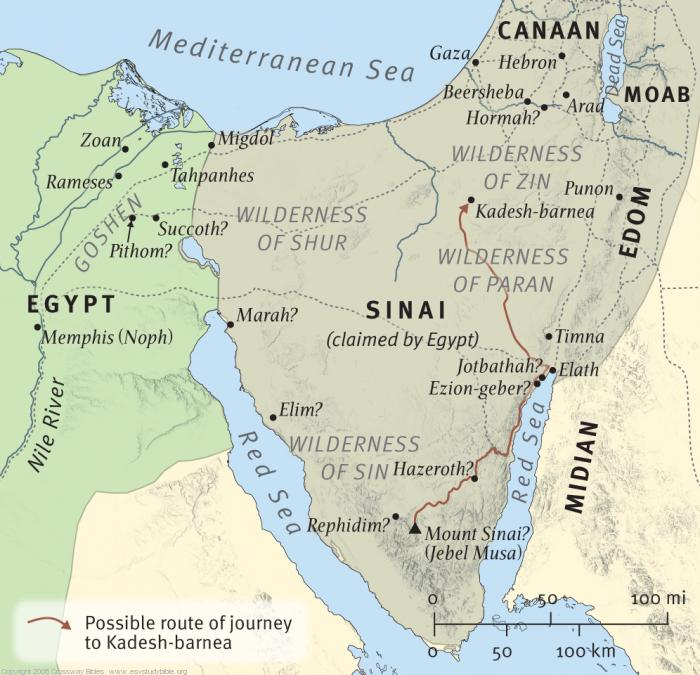 Reach their goal
Comparison: Nu.13:1-2; Dt.1:19-23
LORD gives order, 13:2
Moses agrees (Dt.1:22-23) 
Israel’s original idea: send spies (22)
‘Moses sent them…according to the command of the LORD’ (Nu.13:3)
[‘at the mouth of JHVH’]
LORD gives order (13:1-2)
He knew weakness and unbelief of His people, but granted their request
He knew their fickleness
If Israel rebels. . .do it in wilderness
Blasphemy: will not believe God unless 12 spies confirm it
How to pray.  Mt.6:10; 26:39
2 Co.12:2-3
I. LocationII. Leaders
13:2, spies
Confirms God’s description of Land
Gift exceeds claim
13:4-16
We know two names… 
	 *Unbelievers are out of place
	 *Book of life, Ex.32:32-33
	 *Prepared place for prepared people, 			2 Pt.1:10-11
I. LocationII. LeadersIII. Land, 17-26
Open house (17)
Truth does not fear investigation
Land, people, cities, fruit, 40 days, 18-26
Courage, 20 
Travels, 21-22
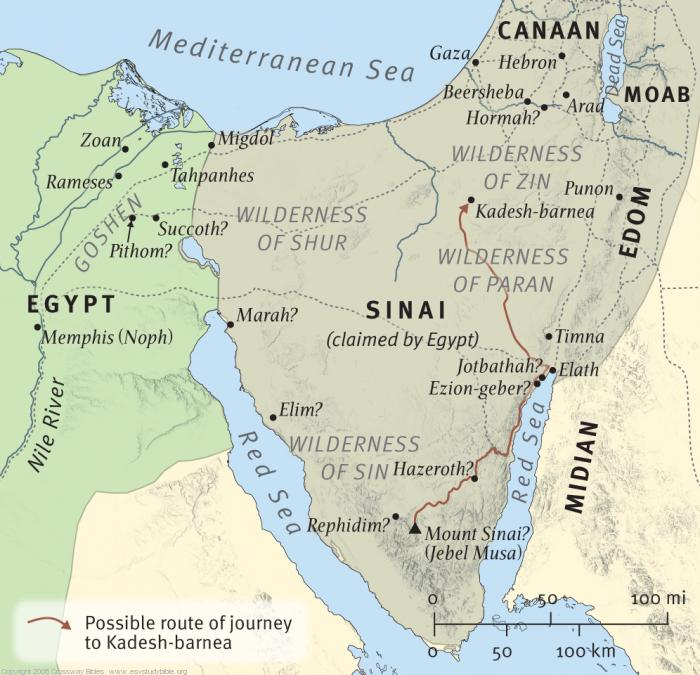 Open house (17)
Truth does not fear investigation
Land, people, cities, fruit, 40 days, 18-26
Courage, 20 
Travels, 21-22
One cluster, 23
‘One cluster of grapes’ (13:23)
Open house (17)
Truth does not fear investigation
Land, people, cities, fruit, 40 days, 18-26
Courage, 20 
Travels, 21-22
One cluster, 23
Forty days / 500 miles
I. LocationII. LeadersIII. LandIV. Lamentation, 13:27-14:4
Spies state facts, 27
‘However. . .’ (small print), 28-29
GIANTS!  …no vacancy; fortified; Anak
‘What God said is true, BUT…’ ? ? ? ?
Ro.3:4
Caleb quieted people (30): implies violent reaction
Power of wordsfor good or evil
Spies state facts, 27
‘However. . .’ (small print), 28-29
Power of words for good or evil
Caleb: ‘We are well able’ → faith (30).
View circumstances through God.
God can!   Ro.16:20
Spies: ‘We are not able’ → unbelief (31).
View God through circumstances.
Can God?
Spies state facts, 27
‘However. . .’ (small print), 28-29
Faith admits truth (tall people, walls, etc.) . . . 
but they are no match for God.  Ro.8:31
Younger generation conquered Canaan… Hb.11:30
A bad report, 32
Exaggeration, 33 – God is liar (an inten-tional attack against faith)
Dt.19:16-19, false witnesses


Unbelief (Hb.3) –
Talked themselves out of Promised Land
God says it, but thatdoes not settle it
Cause and effect (14:1)
Lying words → Unbelief
Ro.10:17; 1 Co.15:19
Unbelief → Complaining (v.2)
Back to Egypt: time dulls bad memory
“Die in wilderness” – folly of unbelief
Back to Egypt (14:3-4)
God: the One who broughtyou out of Egypt
Unbelievers turn His glorious victory into painful failure
They reject – 
God’s Lessons, 3.  Pharaoh was right…
God’s Land, 3.  Neh.9:17; Ro.6:20-23
God’s Leaders, 3-4.  Lk.10:16